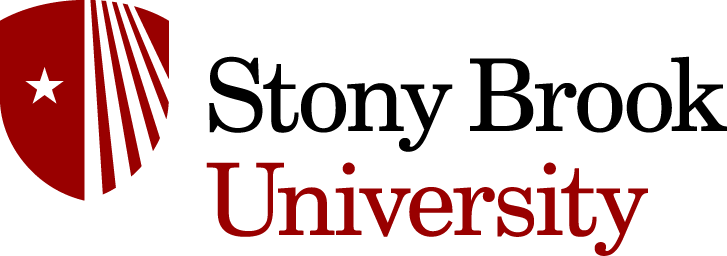 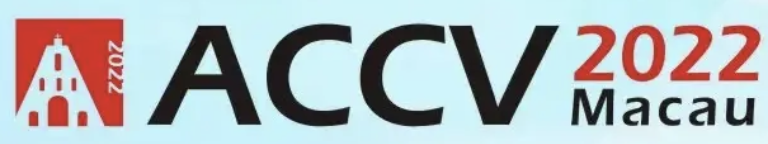 Exemplar Free Class Agnostic Counting
Viresh Ranjan, Minh Hoai
Stony Brook University
ACCV 2022
1
Motivation
Human
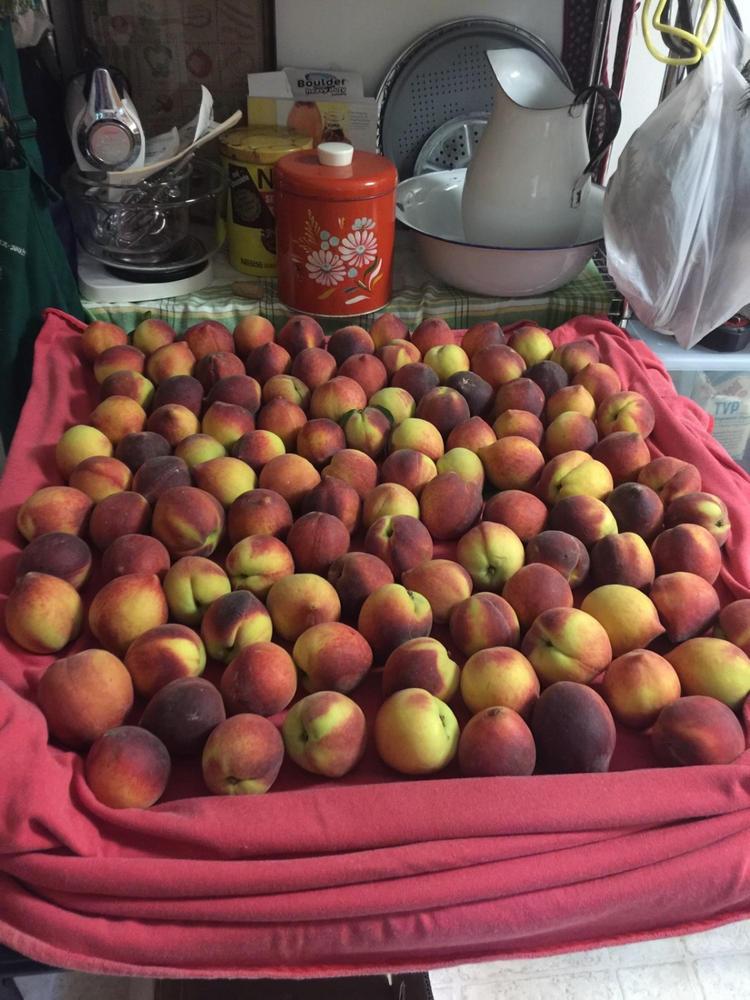 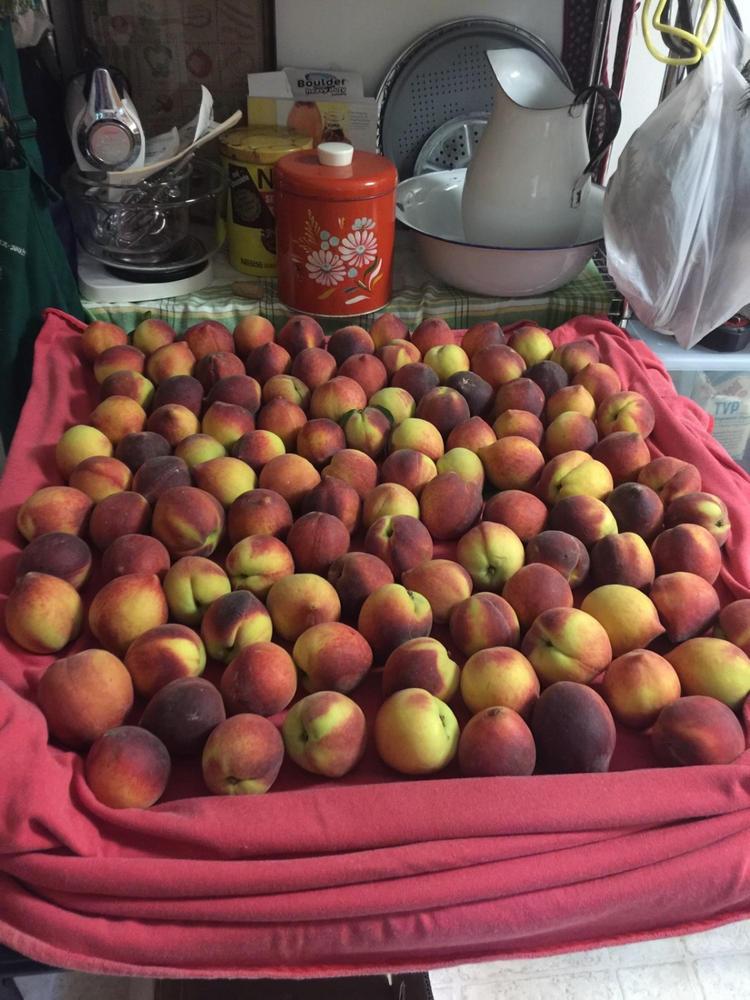 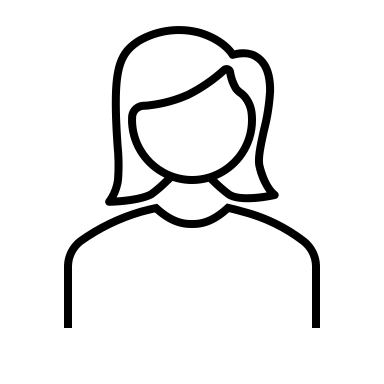 2
[Speaker Notes: Here's what the pipeline for any few-shot counter looks like. A human identifies few exemplars from the object category they want to count.]
Motivation
Human
Few-Shot Counter
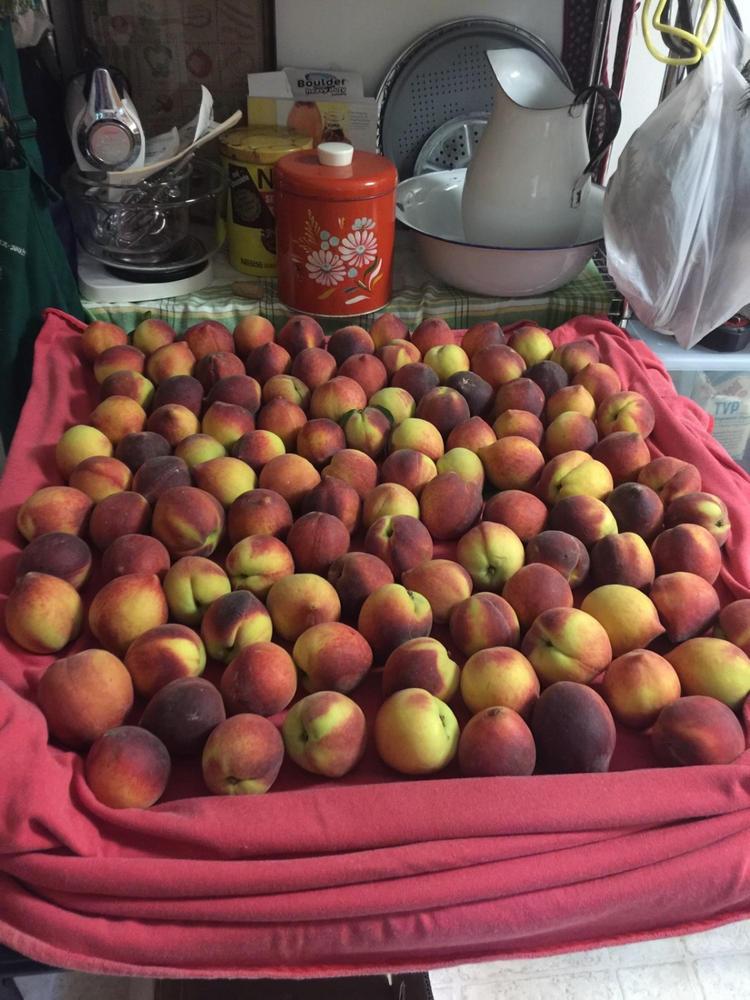 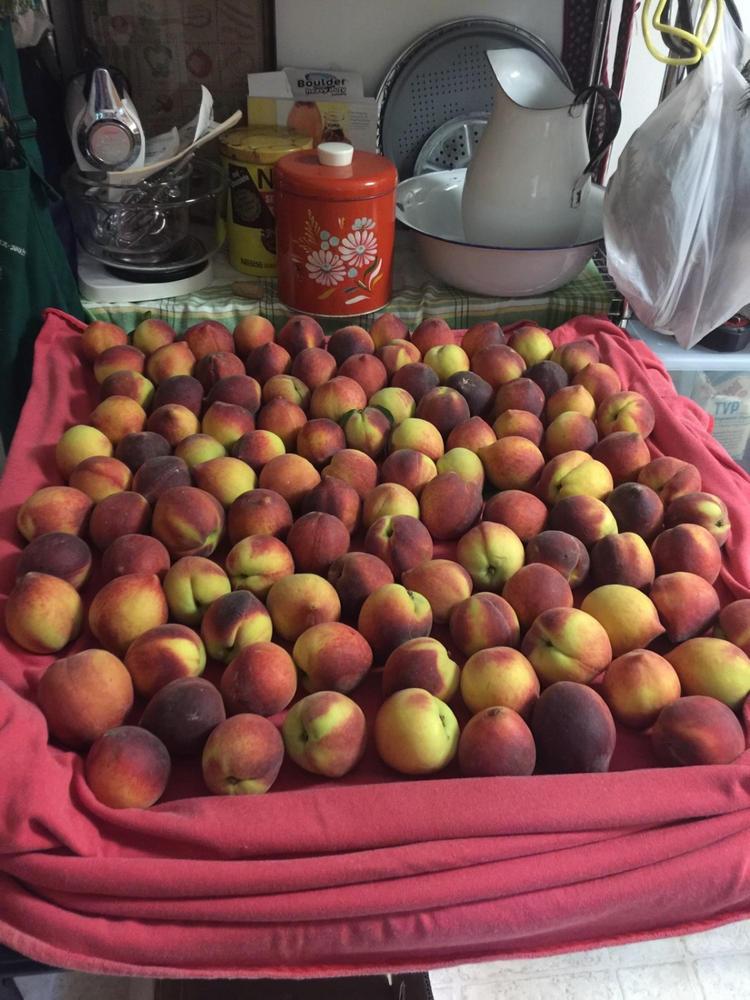 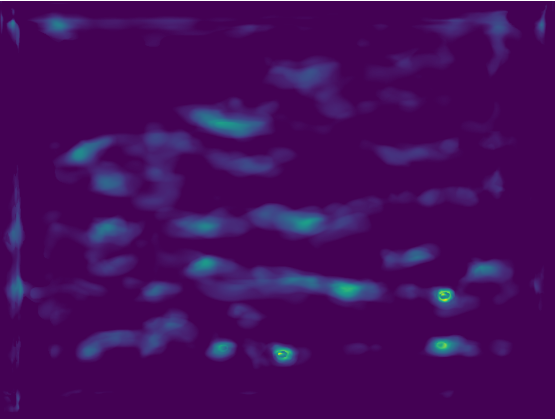 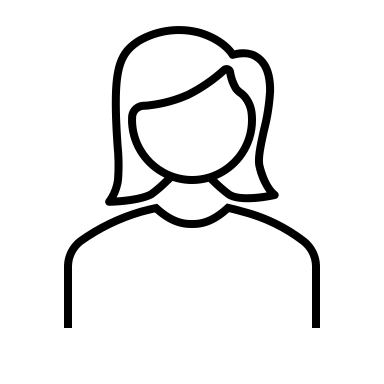 Feature Extraction
Module
Feature Correlation
Module
Density Prediction Module
Exemplar Boxes
3
[Speaker Notes: And the few-shot counter predicts the density map corresponding to the chosen exemplar’s object category.]
Motivation
Human
Cannot work in an automated setting !
Few-Shot Counter
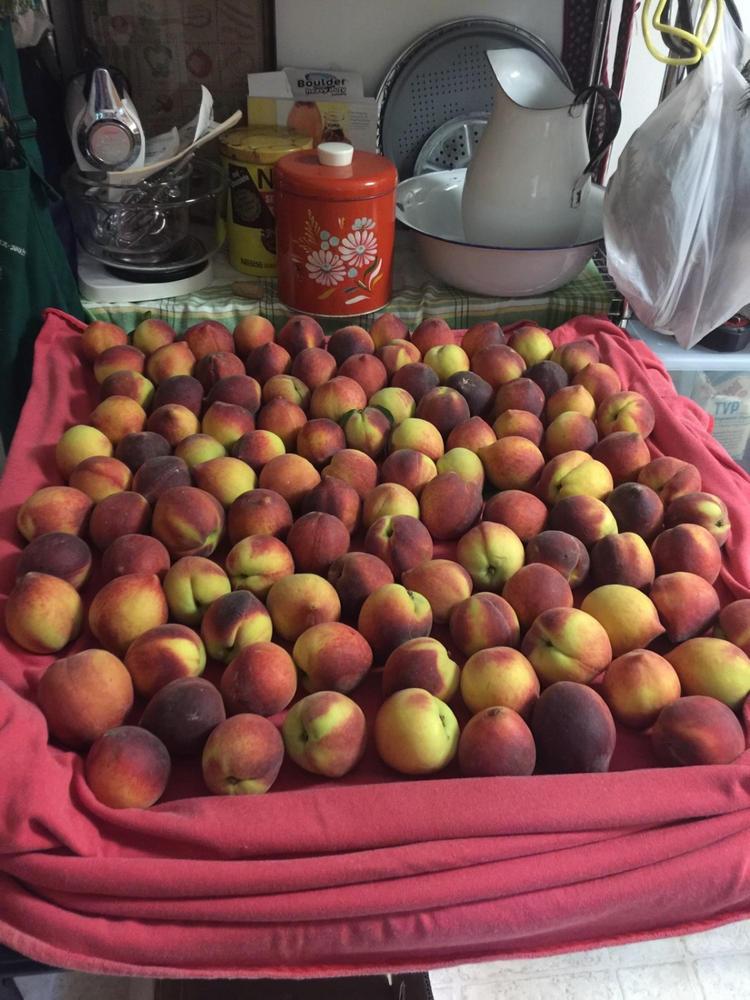 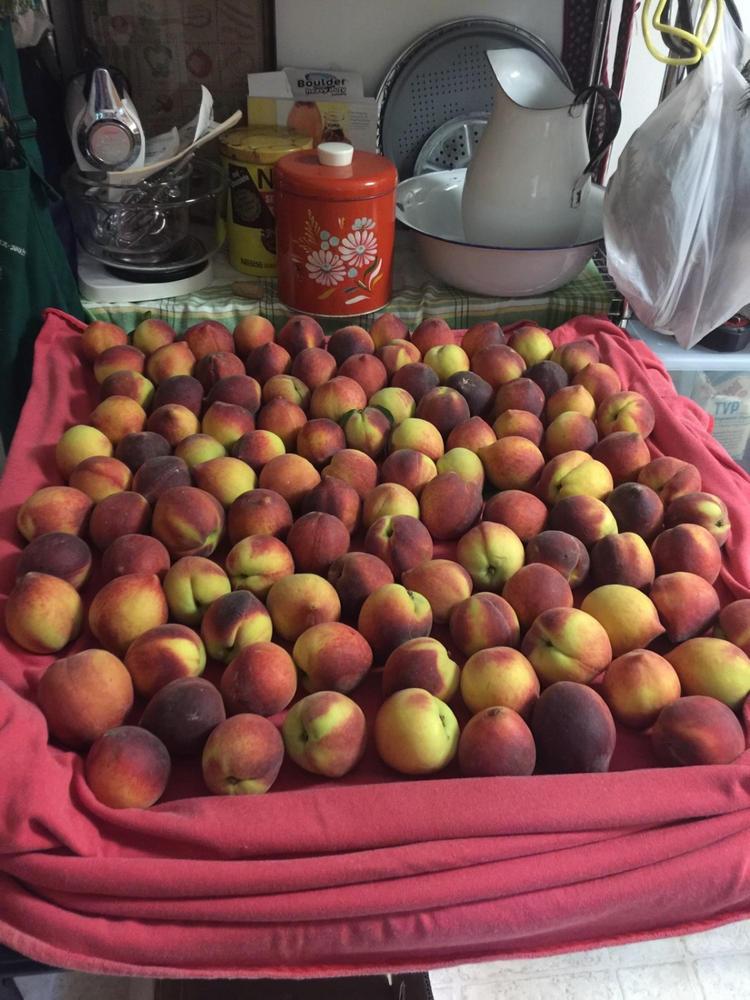 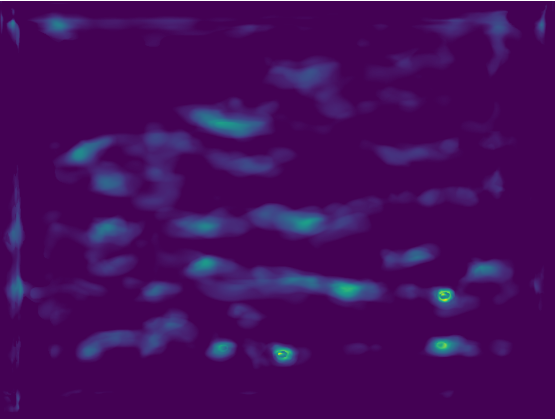 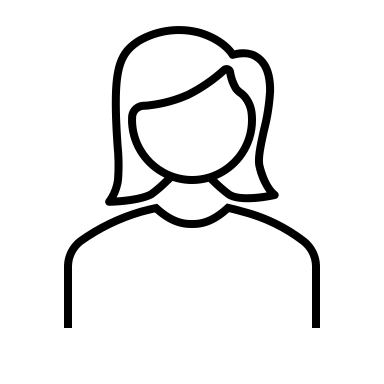 Feature Extraction
Module
Feature Correlation
Module
Density Prediction Module
Exemplar Boxes
4
[Speaker Notes: Such a few-shot counter cannot be used in any automated system. Also, such a counter cannot be used for any video applications because it isn’t feasible to annotate exemplars in large number of video frames.]
Motivation
Replace the human with a Neural Network
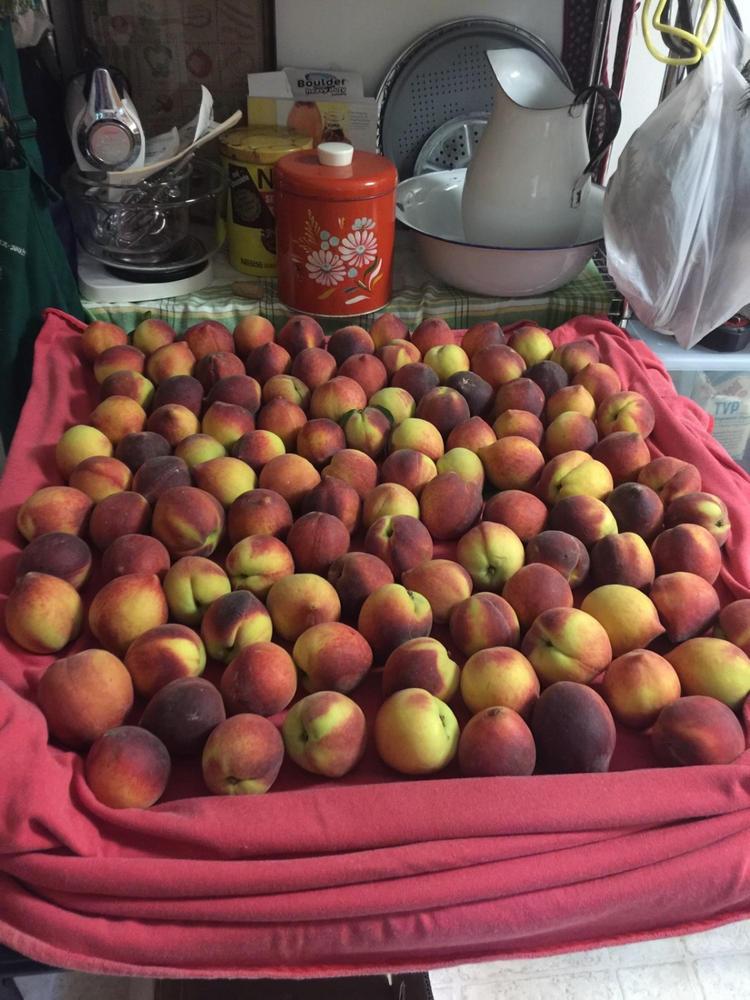 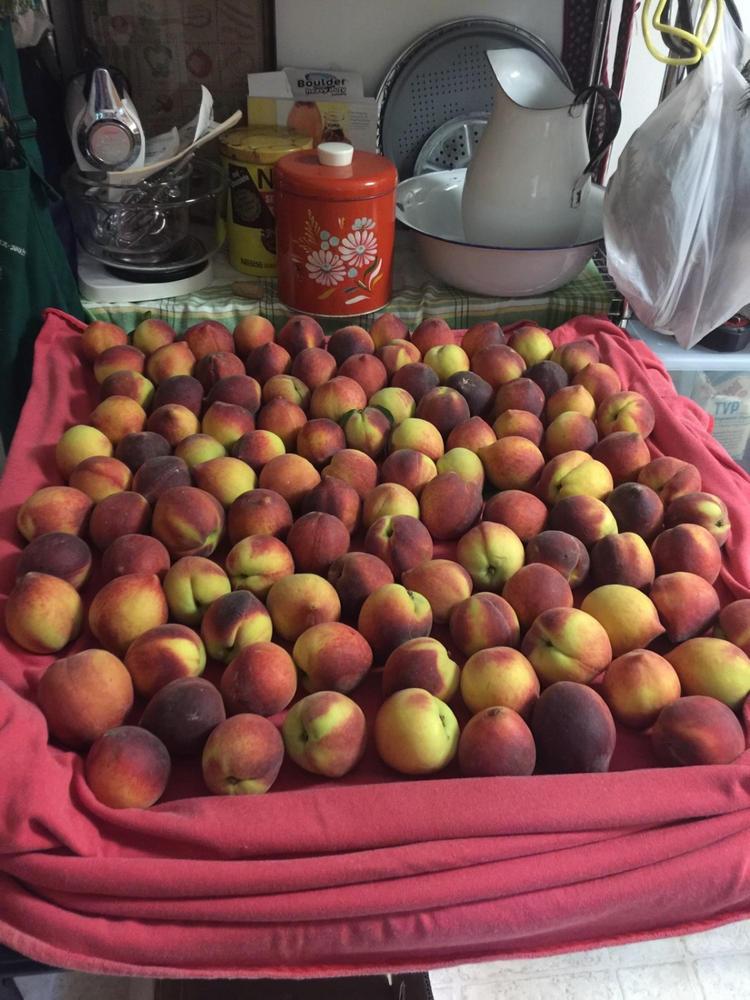 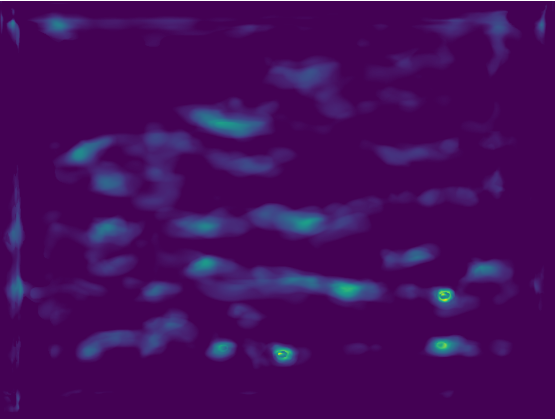 Feature Extraction
Module
Feature Correlation
Module
Density Prediction Module
Exemplar Boxes
5
[Speaker Notes: To address these limitations, We aim to replace the human with a neural network.]
Proposed Approach
Exemplar Proposal
Few-Shot Counter
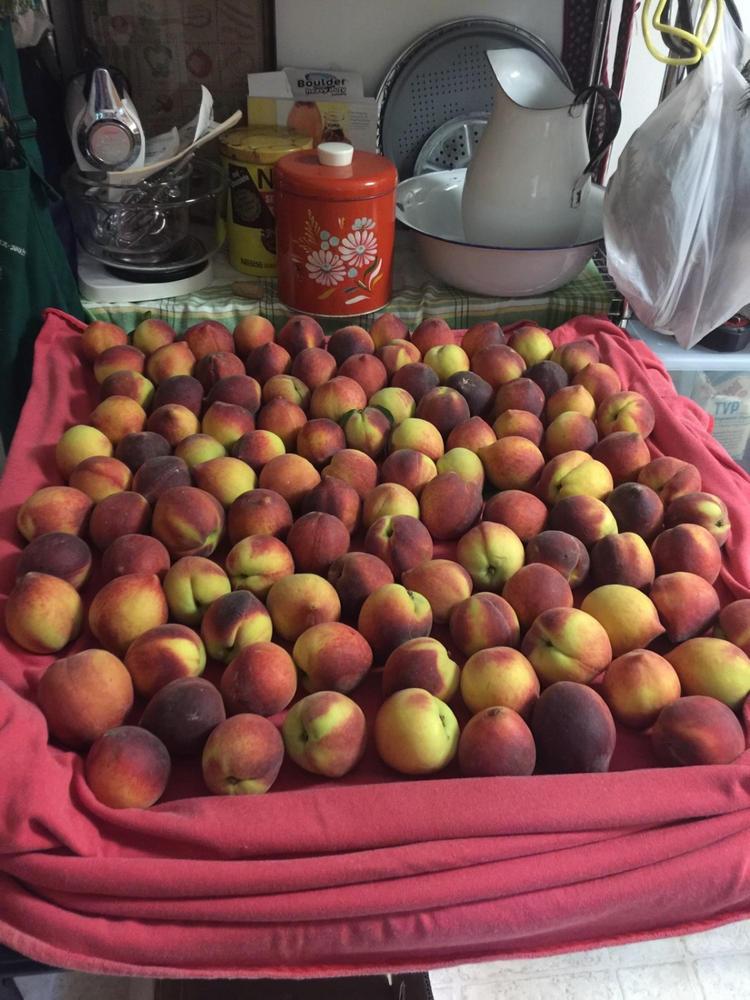 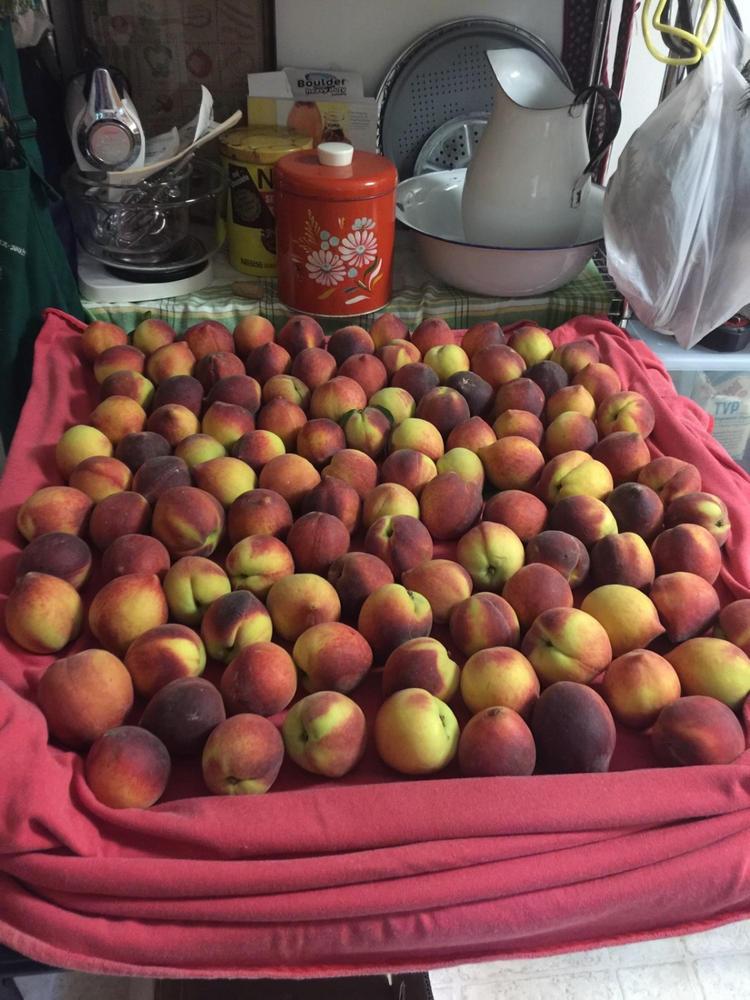 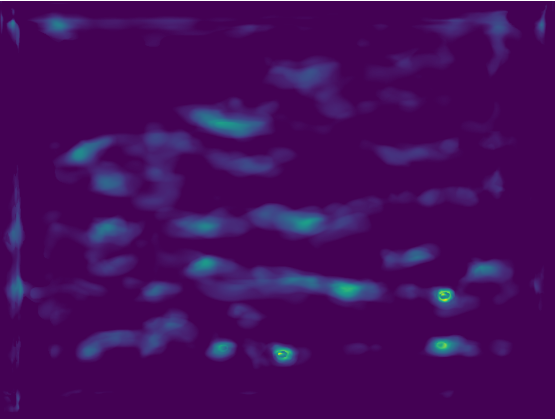 Feature Extraction
Module
Feature Correlation
Module
Density Prediction Module
Exemplar Boxes
6
[Speaker Notes: So our proposed approach will consist of two neural networks: one for proposing the exemplar, and the few shot counter for counting the instances corresponding to the chosen exemplar.]
Motivation
Which object to count ?
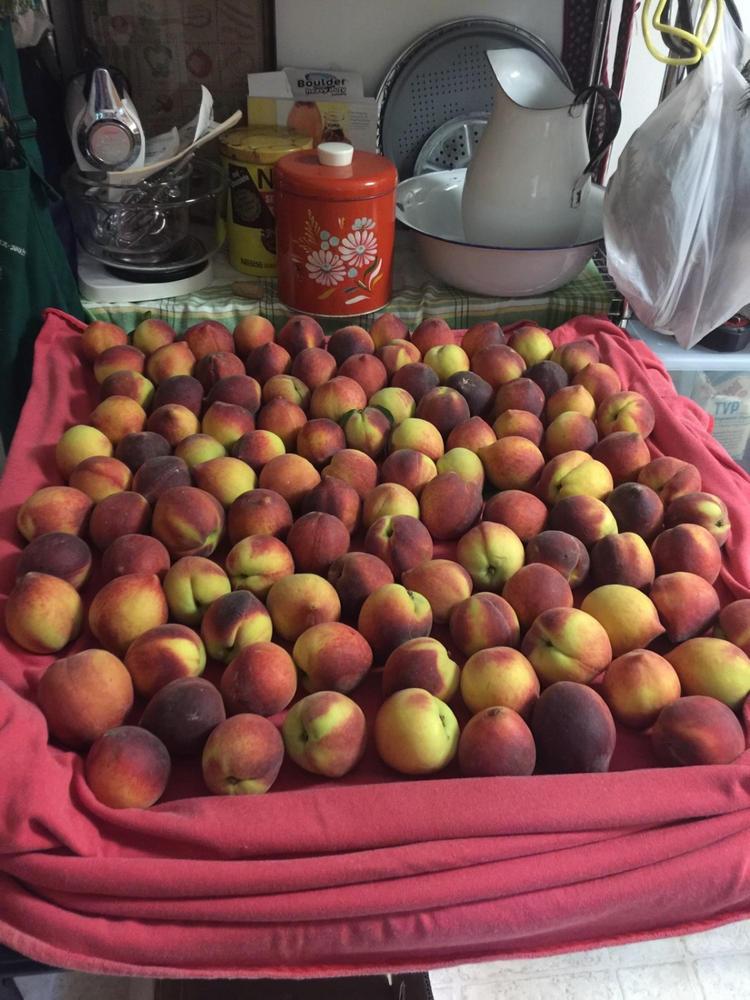 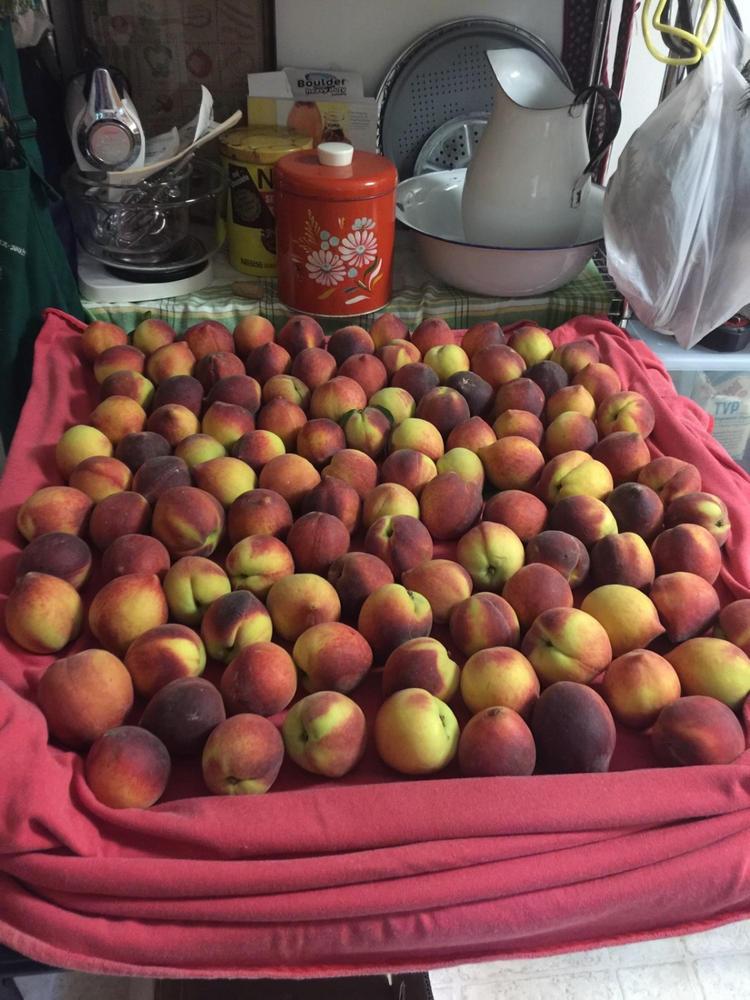 Feature Extraction
Module
Feature Correlation
Module
Density Prediction Module
7
[Speaker Notes: Now, there could be several object classes in an image, which can create confusion about which category should be picked as the exemplar.]
Motivation
Count repetitive objects
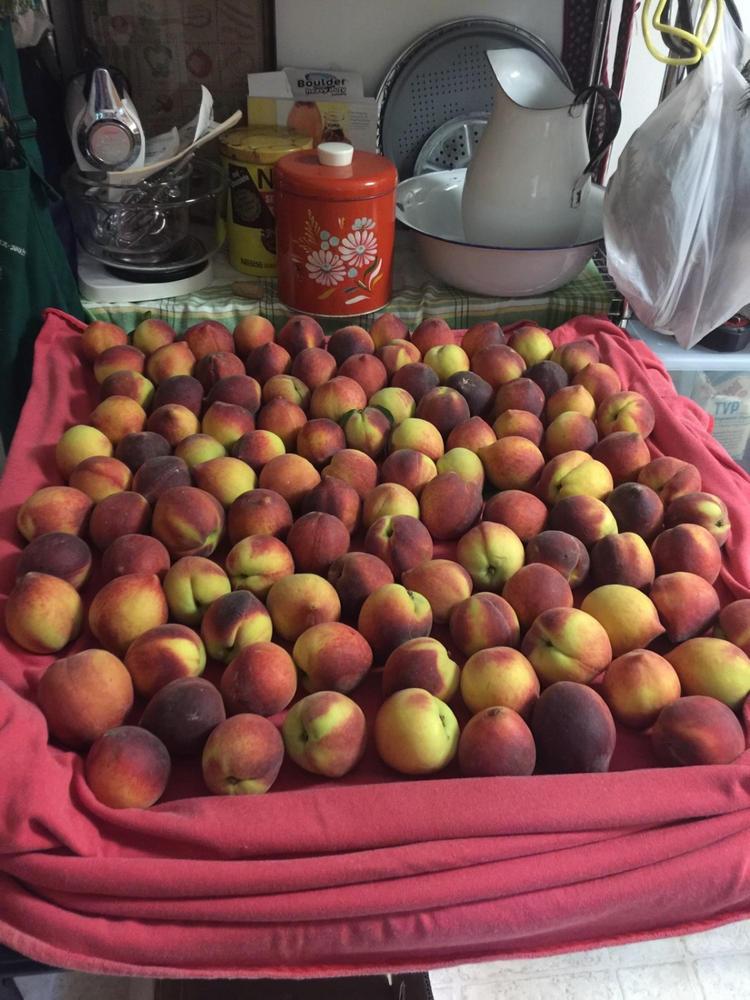 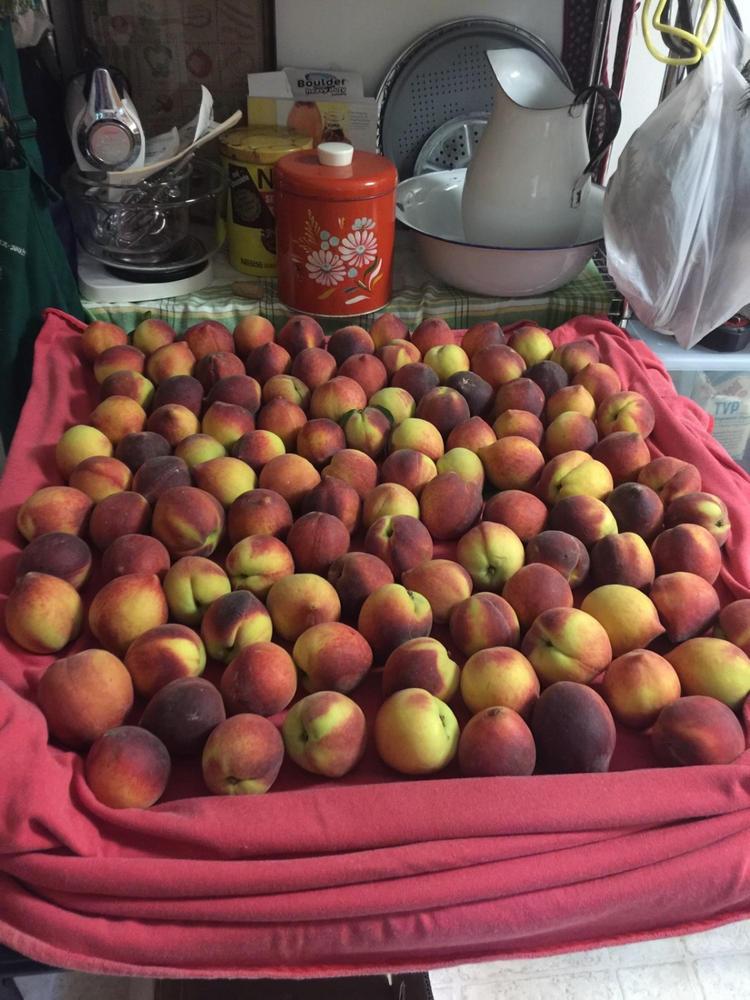 Feature Extraction
Module
Feature Correlation
Module
Density Prediction Module
8
[Speaker Notes: In this work, we focus on counting the repetitive objects. We make this choice because humans can count non repetitive objects within a few seconds, and humans usually require the help of a visual counter for the repetitive objects.]
Motivation
Count repetitive objects
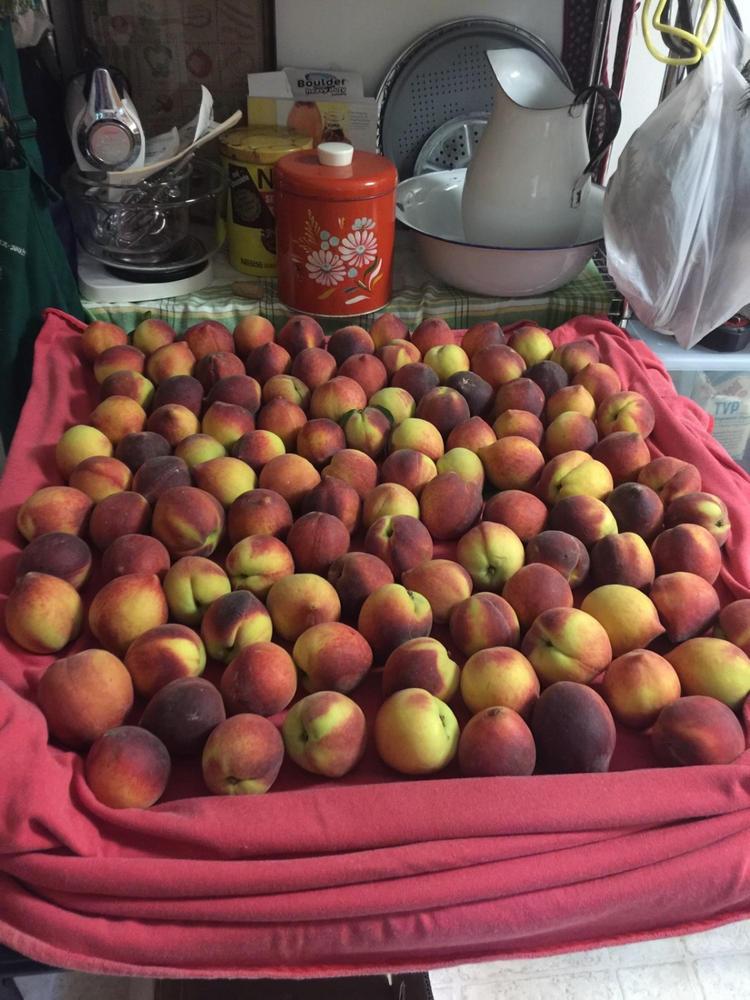 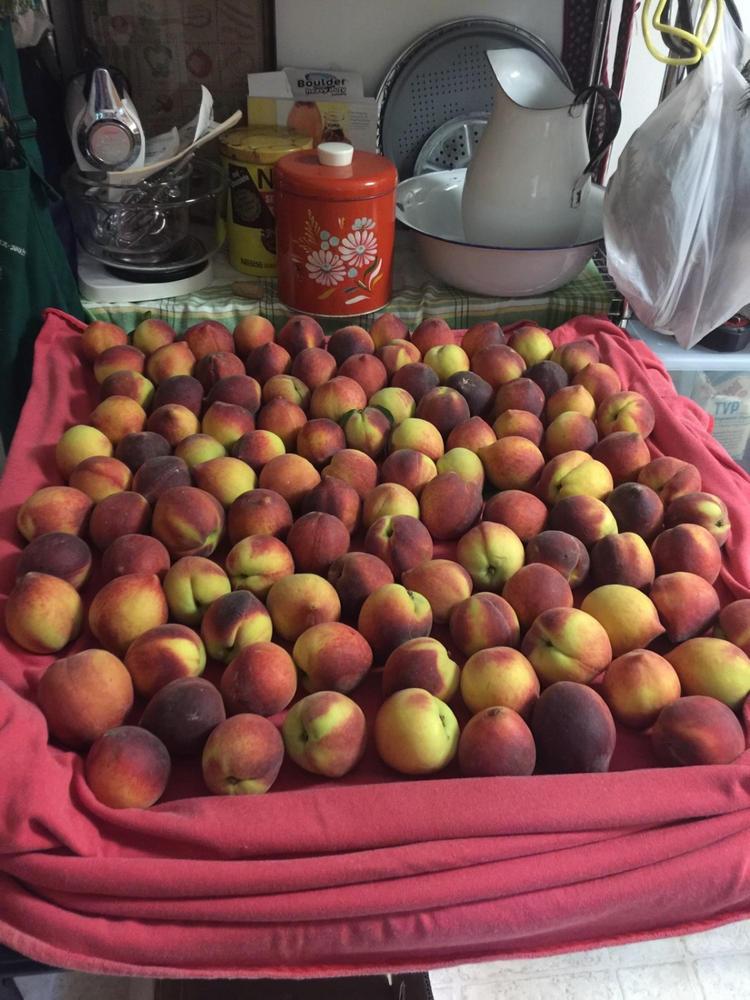 Feature Extraction
Module
Feature Correlation
Module
Density Prediction Module
9
[Speaker Notes: So We want the chosen exemplar to come from the repetitive object classes in the image.]
Motivation
Count repetitive objects
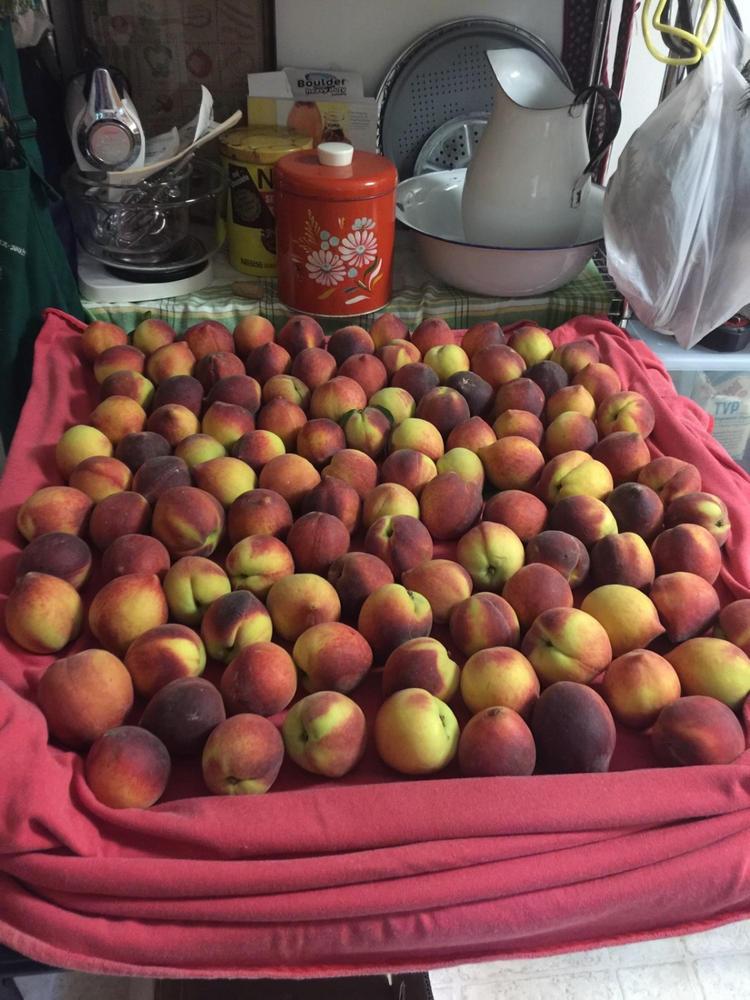 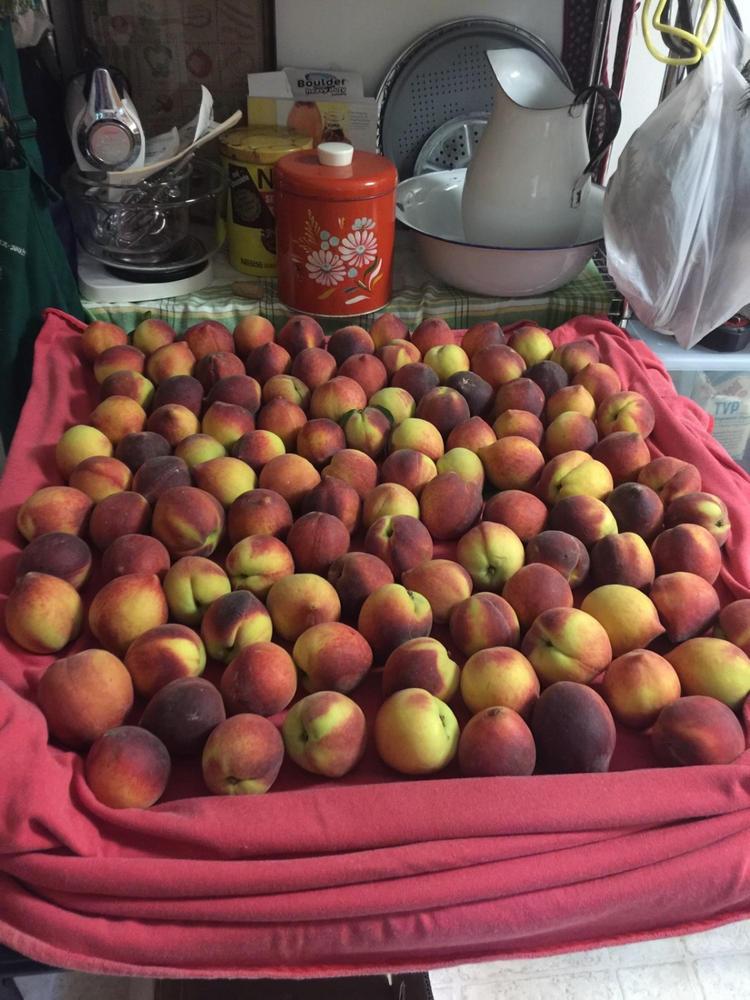 Feature Extraction
Module
Feature Correlation
Module
Density Prediction Module
10
[Speaker Notes: For this image, apple is the only repetitive class. So the chosen exemplar should be an apple, and not bottle or jug present at the top of the image.]
Motivation
Count repetitive objects
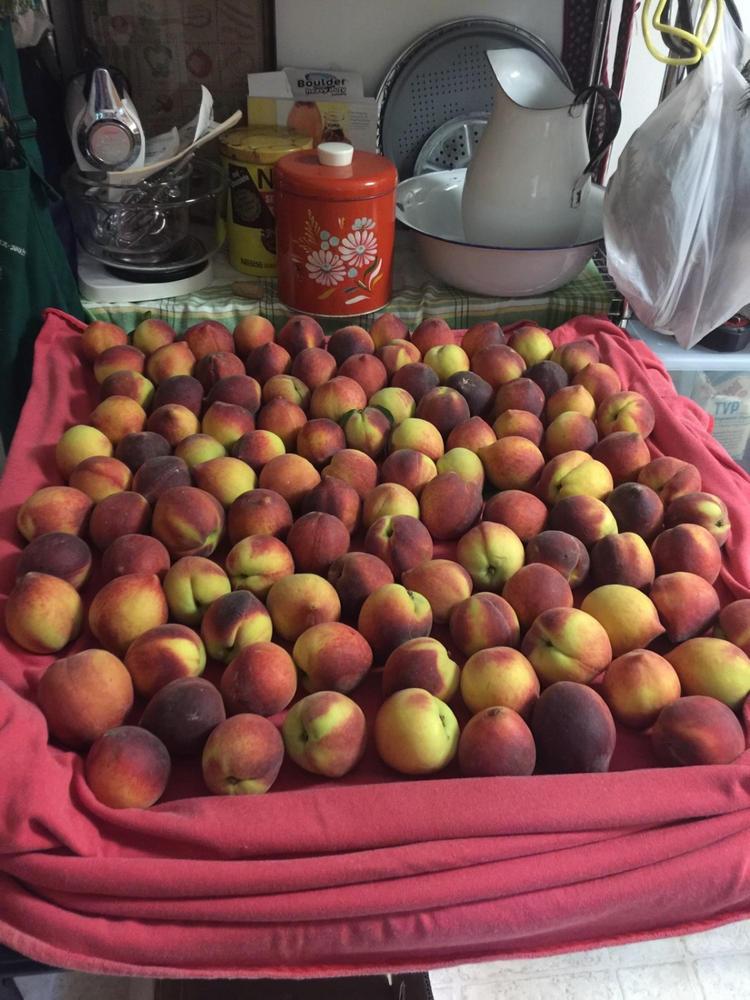 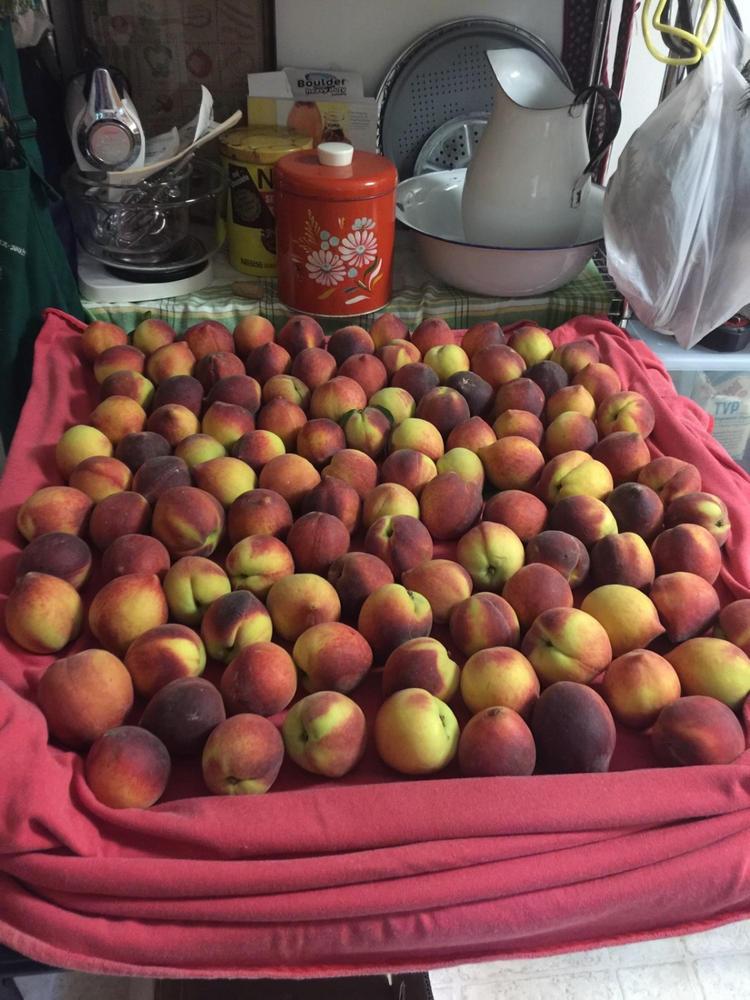 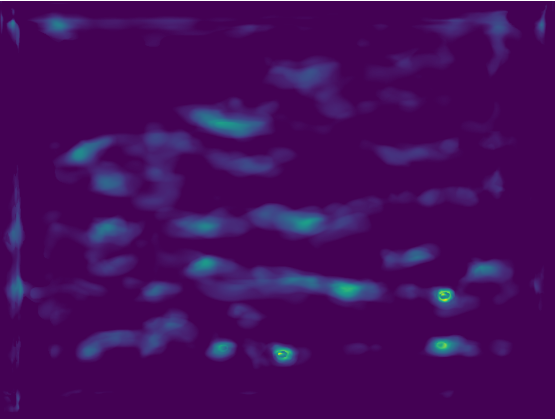 Feature Extraction
Module
Feature Correlation
Module
Density Prediction Module
Exemplar Boxes
11
[Speaker Notes: Once the exemplar is chosen, the density map can be predicted by the class agnostic counter.]
RepRPN-Counter
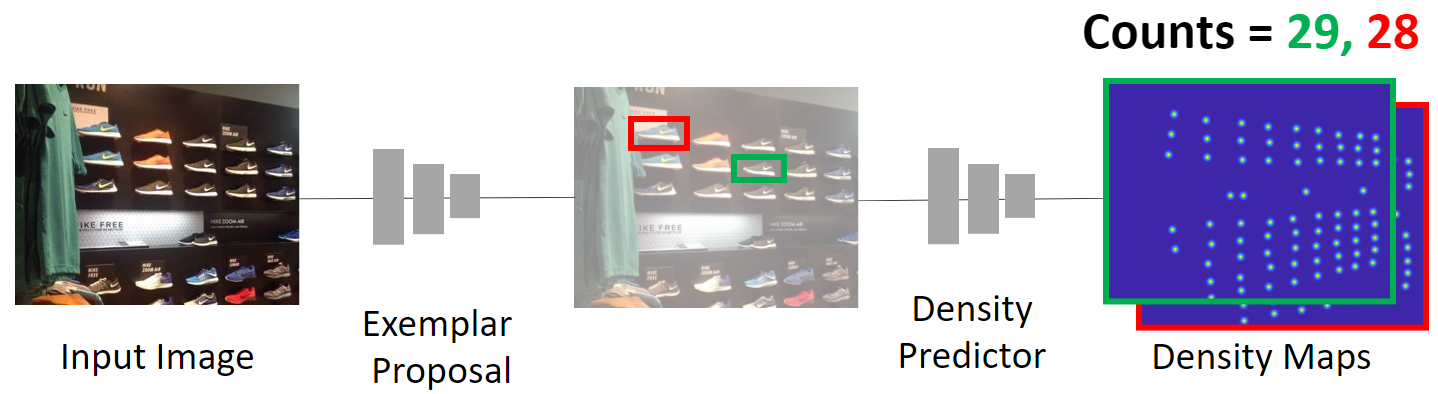 RepRPN
Class Agnostic Counter
12
Proposed Approach
Repetitive Region Proposal Network (RepRPN)
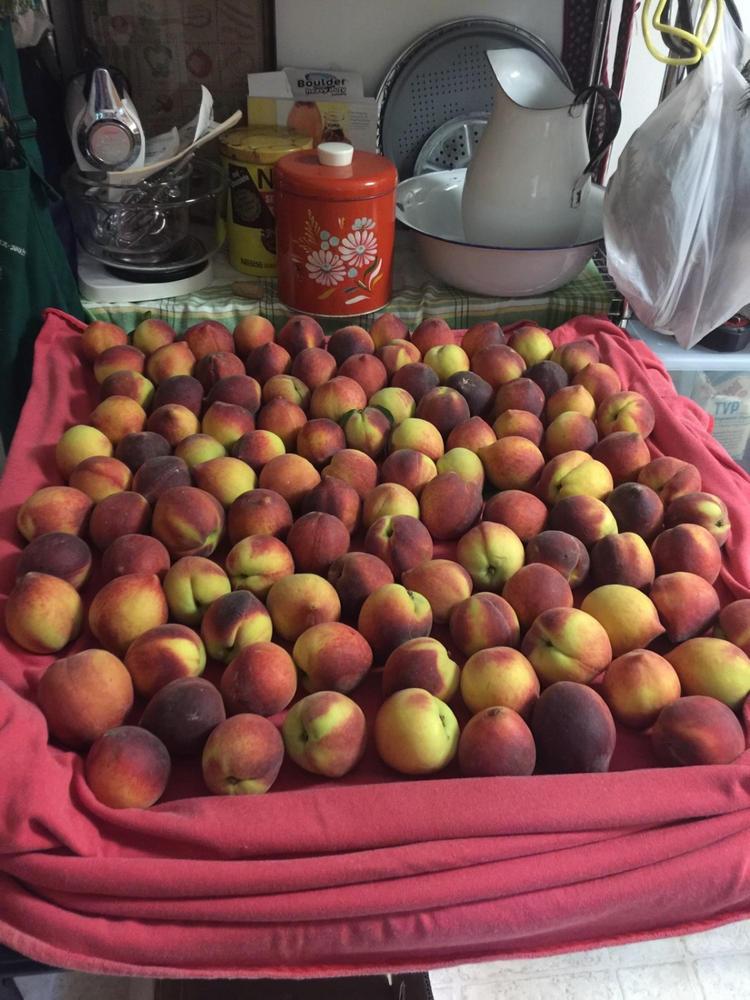 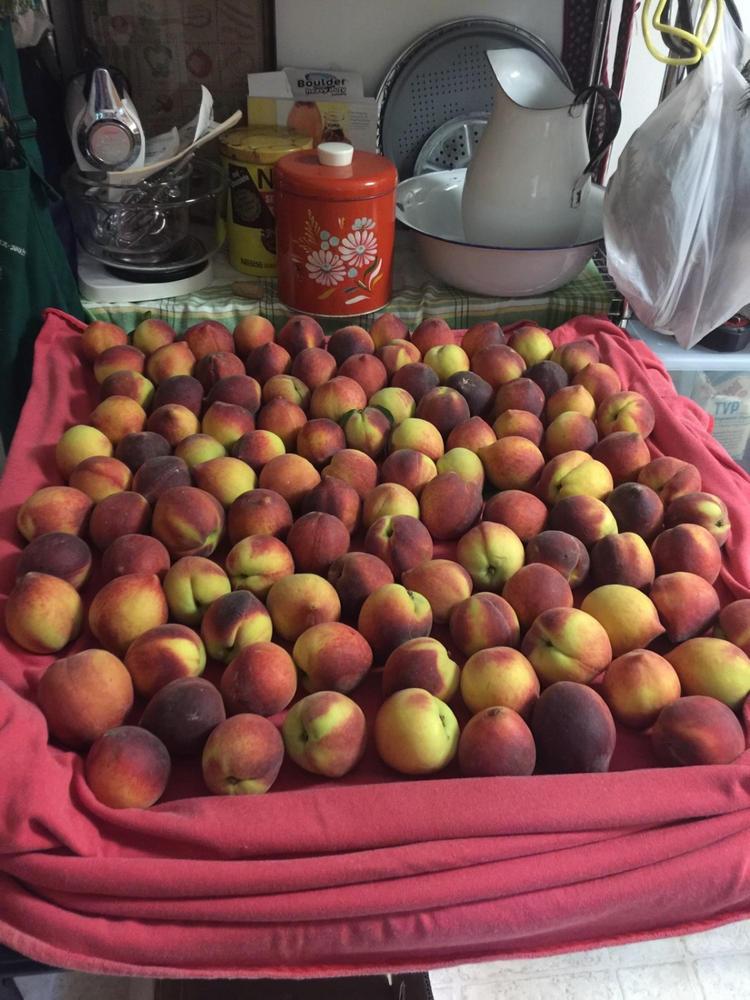 Bounding Box
Objectness Score
Repetition Score
13
Proposed Approach
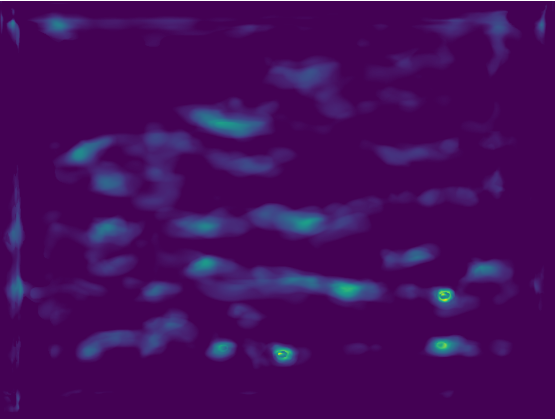 Repetitive Region Proposal Network (RepRPN)
Sorted Proposals
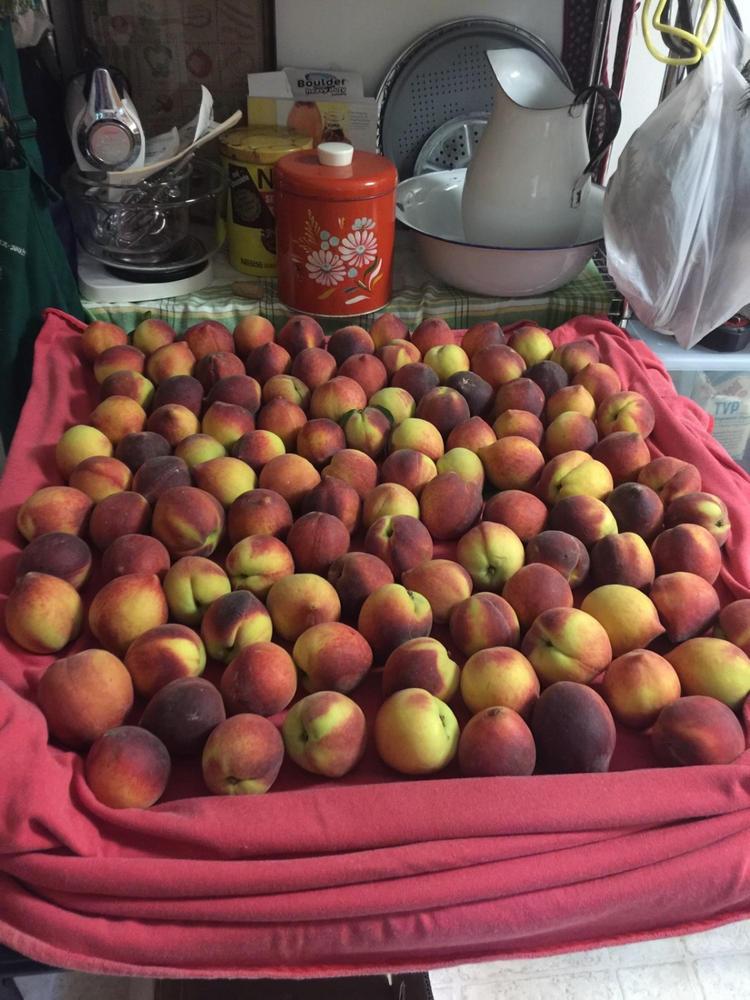 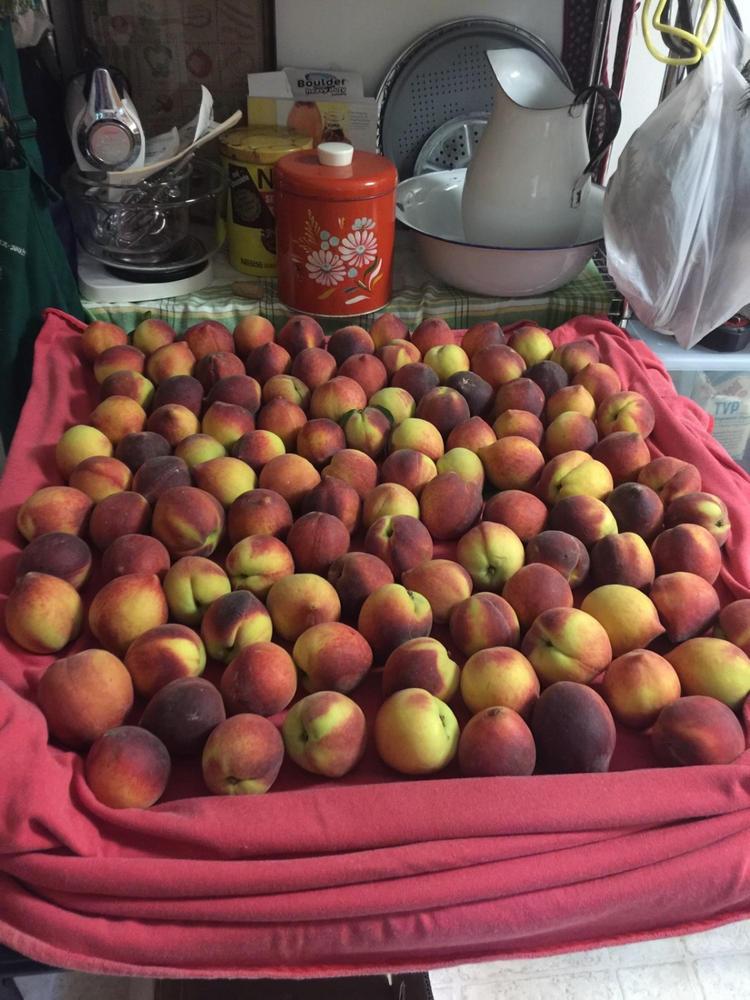 Proposal1
Proposal2
Proposal3
Class Agnostic Counter
Proposal1000
14
Experiments
Dataset: FSC147
Top-k version Mean Absolute Error (MAE) and Root Mean Square Error (RMSE)
15
[Speaker Notes: We conduct the experiments on our FSC147 dataset, and use the Top-k version of MAE and RMSE metrics for evaluation. I will briefly describe our topk metric.]
Experiments
Dataset: FSC147
Top-k version Mean Absolute Error (MAE) and Root Mean Square Error (RMSE)
16
[Speaker Notes: Each image in the dataset comes with annotations for only one class, and using our Top-K metrics ensures that we use the predictions corresponding to the correct class for computing the MAE and RMSE metrics.]
Experiments
Dataset: FSC147
Top-k version Mean Absolute Error (MAE) and Root Mean Square Error (RMSE)
[1]Ren et al, Faster r-cnn: Towards real-time object detection with region proposal networks, NeurIPS, 2015
[2] Lu et al, Class Agnostic Counting, ACCV 2018
[3]Finn et al, Model agnostic meta-learning for fast adaptation of deep networks, ICML, 2017
17
Experiments
Dataset: FSC147
Top-k version Mean Absolute Error (MAE) and Root Mean Square Error (RMSE)
[1]Ren et al, Faster r-cnn: Towards real-time object detection with region proposal networks, NeurIPS, 2015
[2] Lu et al, Class Agnostic Counting, ACCV 2018
[3]Finn et al, Model agnostic meta-learning for fast adaptation of deep networks, ICML, 2017
18
Experiments
Dataset: FSC147
Top-k version Mean Absolute Error (MAE) and Root Mean Square Error (RMSE)
[1]Ren et al, Faster r-cnn: Towards real-time object detection with region proposal networks, NeurIPS, 2015
[2] Lu et al, Class Agnostic Counting, ACCV 2018
[3]Finn et al, Model agnostic meta-learning for fast adaptation of deep networks, ICML, 2017
19
Experiments
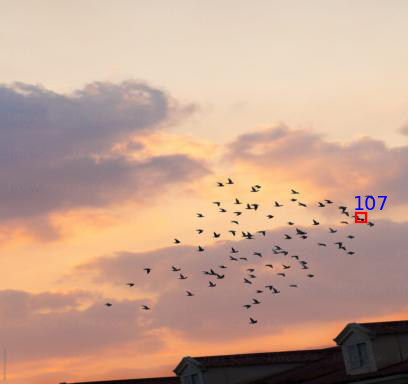 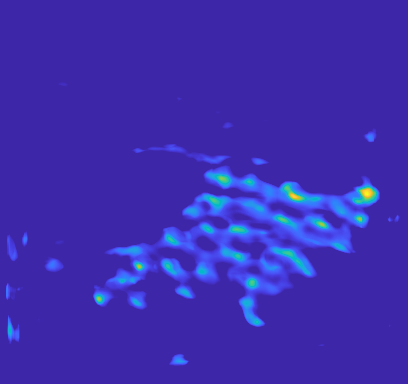 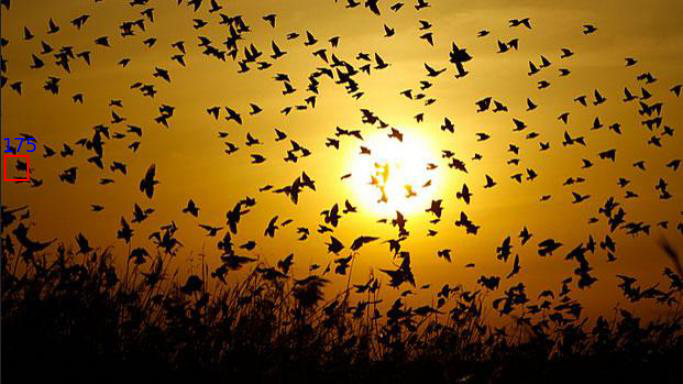 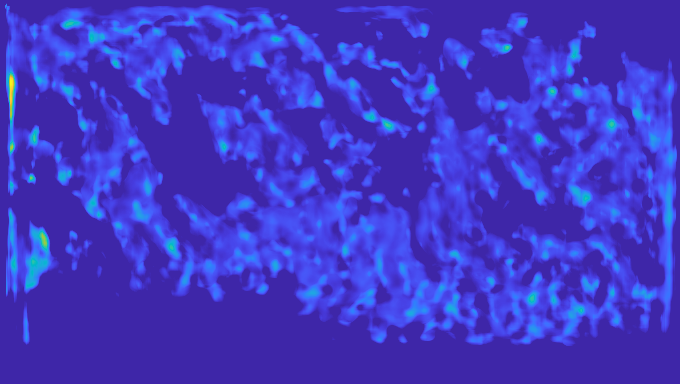 GT Count: 298
Rep: 175, Pred: 331
GT Count: 83
Rep: 107, Pred: 83
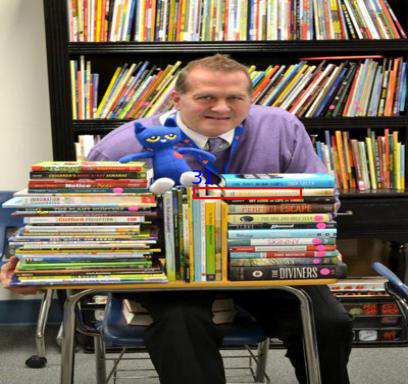 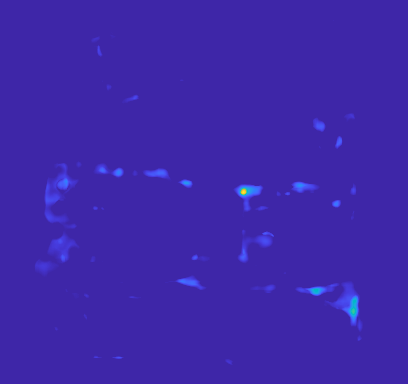 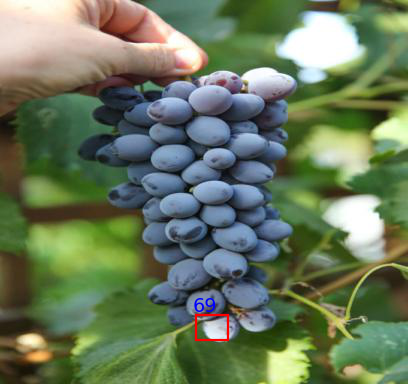 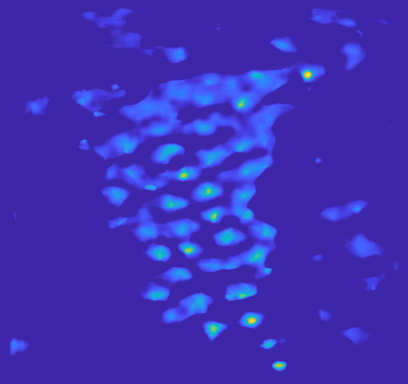 GT Count: 55
Rep: 69, Pred: 61
GT Count: 206
Rep: 31, Pred: 10
20
Thank you !
21